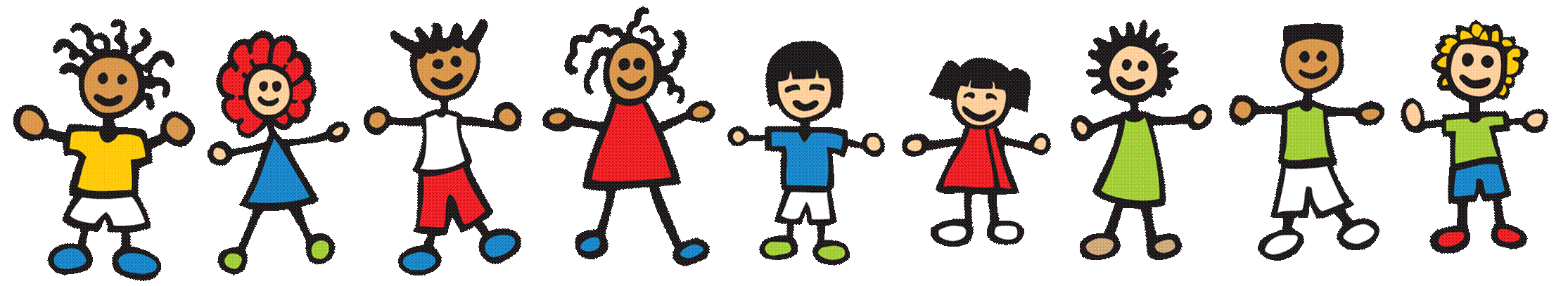 DOMAČE NA(D)LOGE
Jasna Kokalj, uni.dipl. soc.ped.
DOMAČA NALOGA: DA ali NE?
Učne navade                        delovne navade.
  
Snov, ki nas ne zanima, je ne razumemo in nam ni
pomembna, hitro pozabimo. 
Po 1 uri več kot 50%, po 1 dnevu 70%, po 1 mesecu 80%.
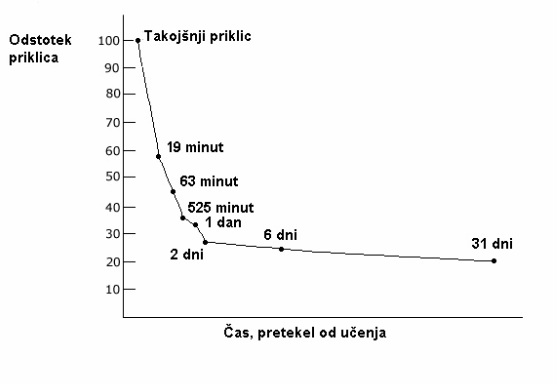 Skrb za domače naloge in učenje je otrokova osebna odgovornost in dolžnost.


Starši pri tem otroku pomagate.

 pomoč, opora, vzor

 želja po samostojnosti
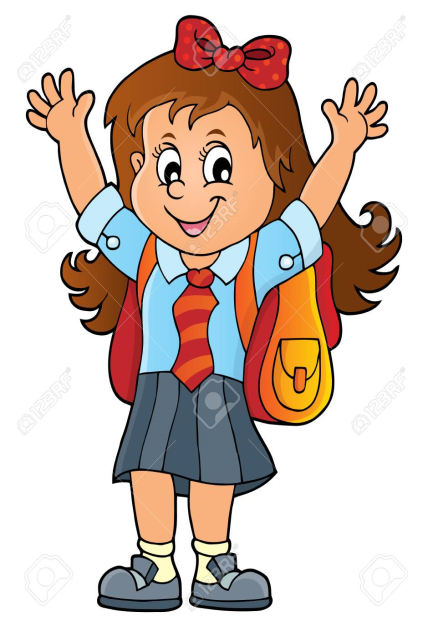 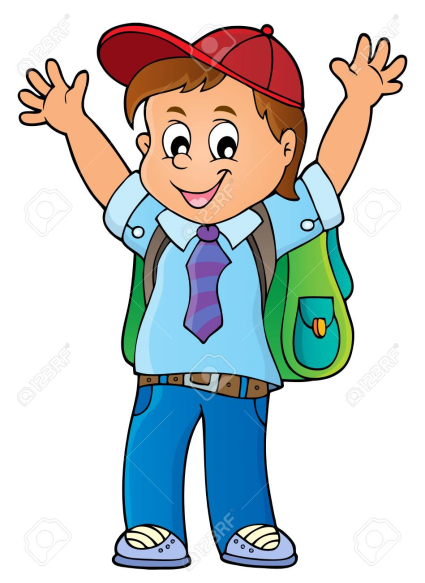 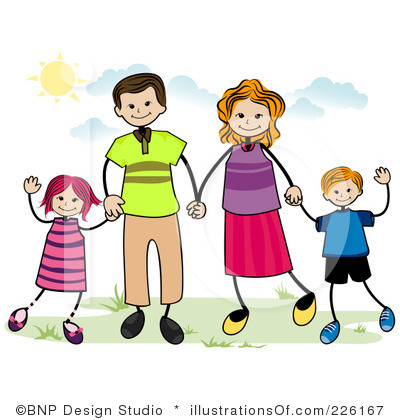 POMOČ pri organizaciji dela.
Usmeriti k ISKANJU rešitev.
VLOGA    STARŠEV
Pozitiven odnos do znanja, šole in učiteljev.
Biti seznanjen z dogajanjem v šoli.
Pričakovati maksimalen TRUD in ne zgolj REZULTAT.
Zagotoviti ustrezne POGOJE.
VLOGA STARŠEV NI…
REŠEVANJE „PROBLEMOV“ namesto otroka (splet, knjižnica, miselni vzorci,…)
MISELNOST „pisali smo“, za domačo nalogo „imamo“,…
SEDETI ob otroku ob pisanju domače naloge.
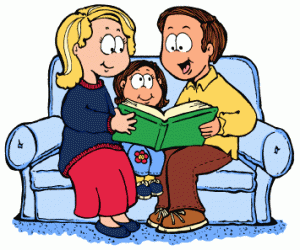 PREPUŠČANJE otroka samega sebi.
PREGLEDOVANJE PRAVILNOSTI rešene domače naloge.
Dejavniki učenja vplivajo na proces in učinkovitost učenja.

fizični (zdravje, počutje,...)

socialni ( družina, šolsko okolje,...)
                                 
psihološki (osebnostne lastnosti, umske sposobnosti,...)

fizikalni (osvetljenost, hrup, temperatura,...)
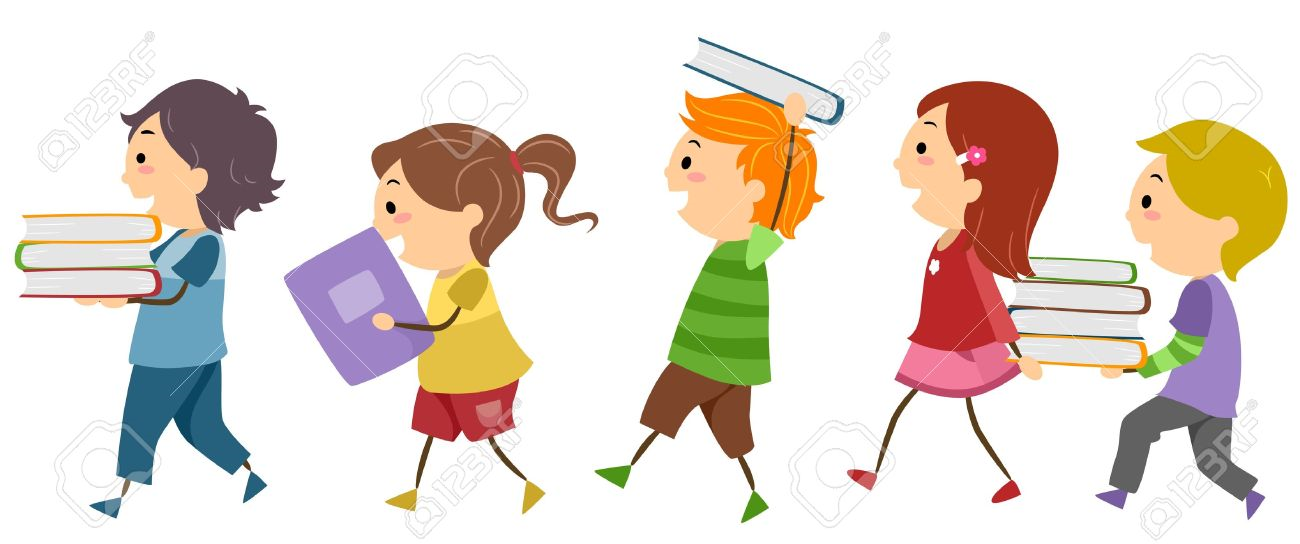 POGLEJTE SPODNJE BESEDE IN POSKUSITE IZGOVORITI S KAKŠNO BARVO SO ZAPISANE
RUMENA    		MODRA  	 ORANŽNA

ČRNA   	RDEČA
                                                                    ZELENA

VIJOLIČNA		RUMENA	
	RDEČA

ORANŽNA		        		ZELENA
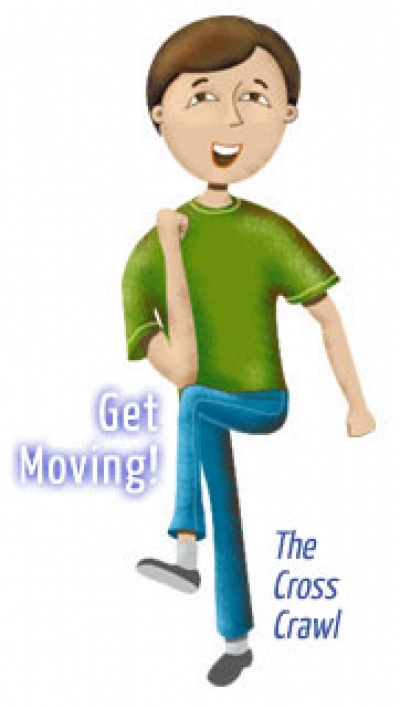 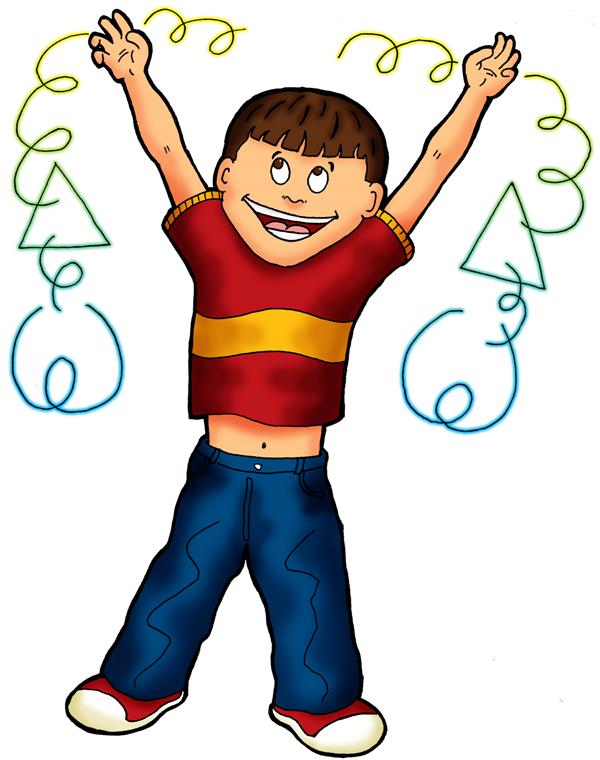 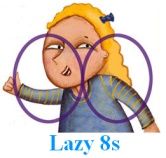 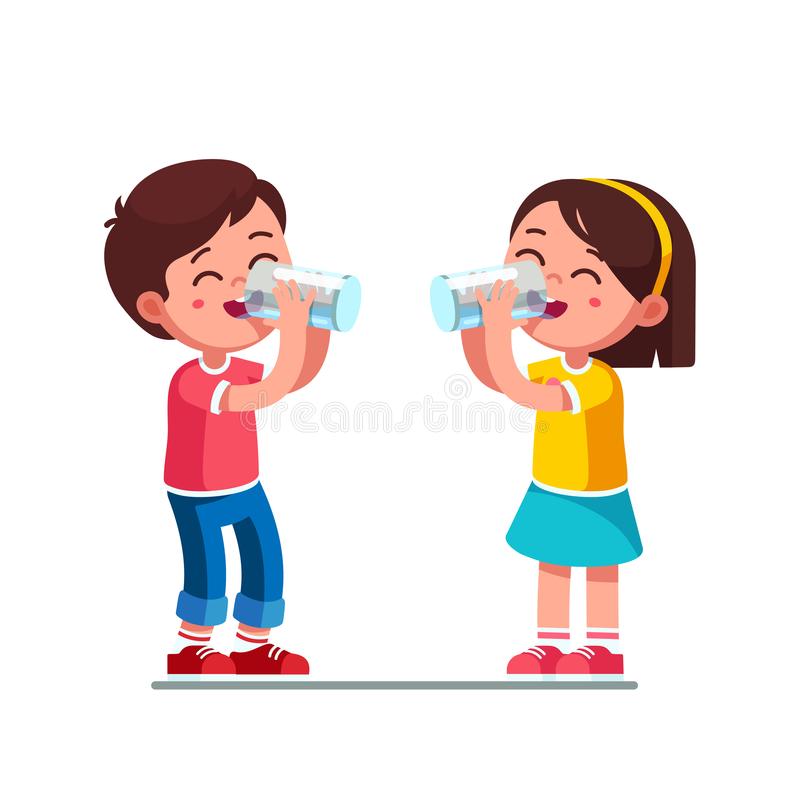 Pogoji za učinkovito delo
zadosti spanja,

vsako jutro zajtrk, zdrava in redna prehrana,

 dovolj tekočine,

vsak dan gibanje na svežem zraku,

zmerno gledanje televizije, uporaba računalnika, telefona

znanje naj bo vrednota,

kljub različnim dejavnostim je šola na prvem mestu.
DOMAČA NALOGA SE ZAČNE ŽE V ŠOLI
skrb za urejenost zapiskov,
redno zapisovanje nalog v beležko,
uporaba samolepilnih lističev, markerjev, obkroževanje strani,...
 sprotno razreševanje nejasnosti z učitelji
 urejene potrebščine tudi doma (predali, registratorji,...)
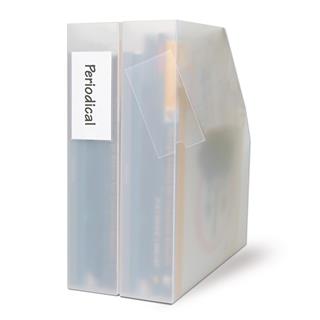 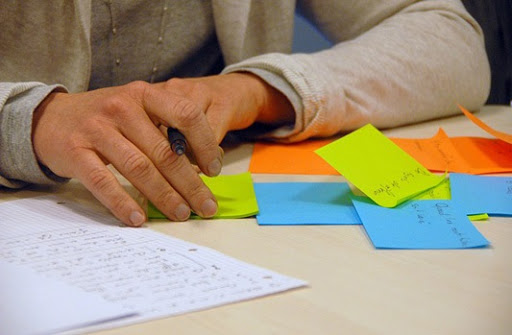 Učenje in domače naloge - KJE?
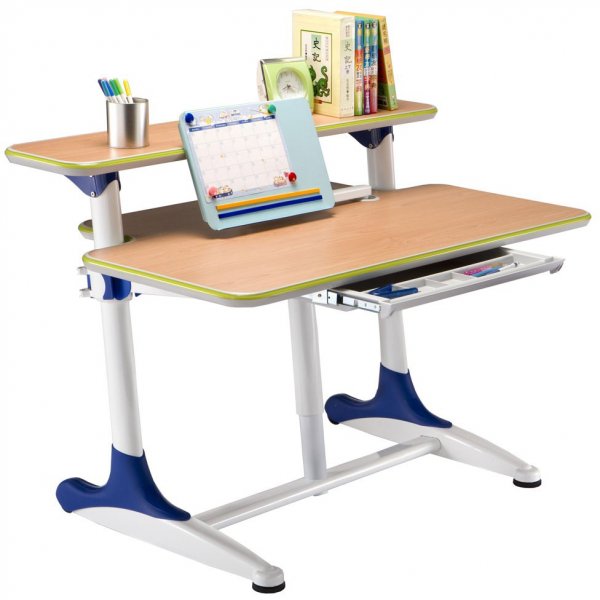 isto mesto v istem prostoru
urejenost prostora in delovne površine
izključitev motečih dejavnikov
primerna temperatura
svetloba
zvok
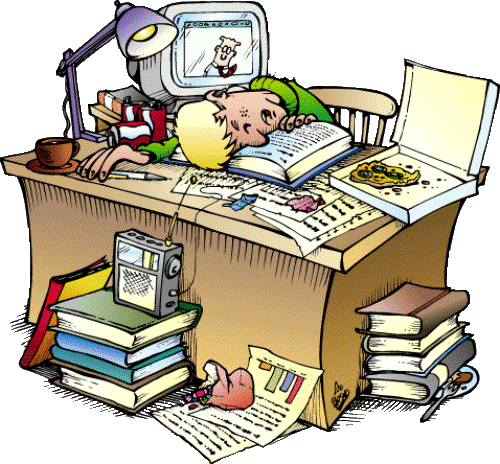 TEST ZA STARŠE, UČITELJE, ODRASLE
60 sekund, v tem času preštejte števila od 0 do 39... 






		

				Povprečni rezultat je 20.
Učenje in domače naloge - KDAJ?
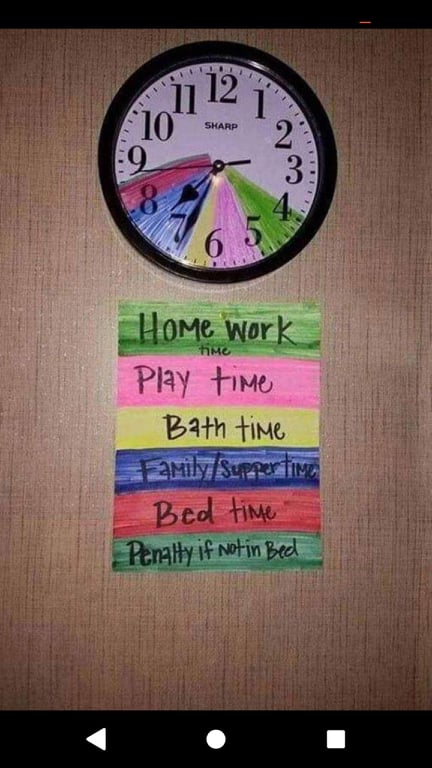 ugotoviti najprimernejši čas
vzpostaviti rutino: stalnost
aktivni odmori ( po potrebi)
prosti čas
urnik učenja (dnevni, tedenski)
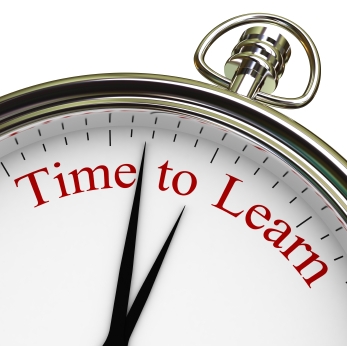 Učenje in domače naloge –kako?
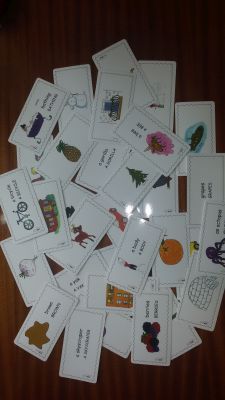 če je potrebno si pomagamo s strukturo
      in organizacijo ( v nadaljevanju)

  knjige, zapiski, miselni vzorci, vprašanja ...

branje, zapisovanje, poslušanje, izpisovanje, glasno ponavljanje, poročanje o naučeni snovi, interaktivne vaje na spletu, izdelova miselnih vzorcev, kartic za učenje, asociacije.
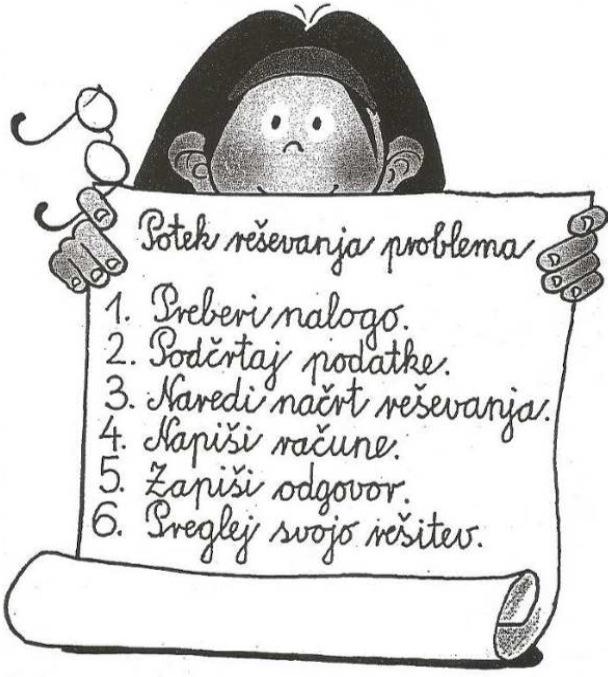 MESEČNI  URNIK
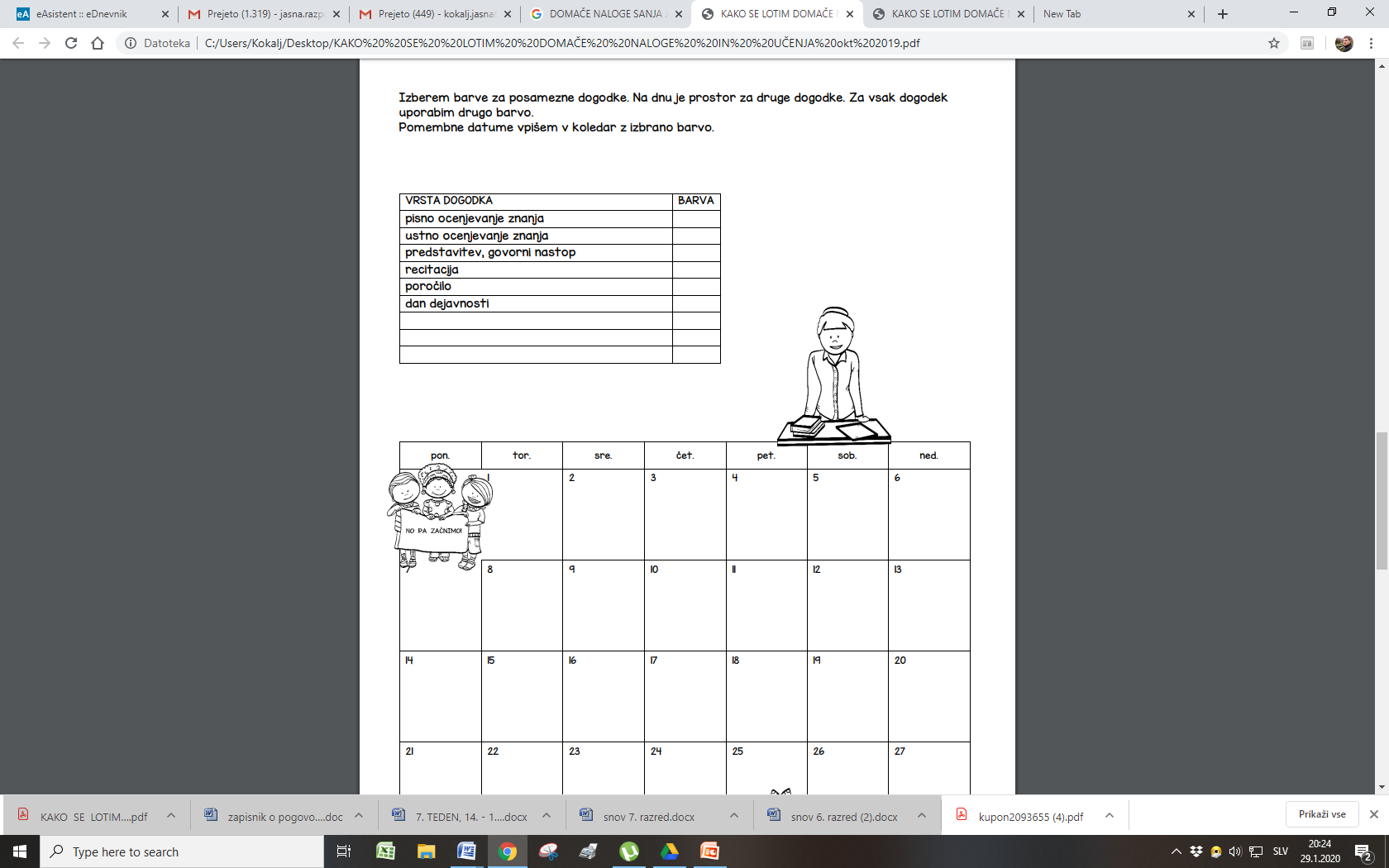 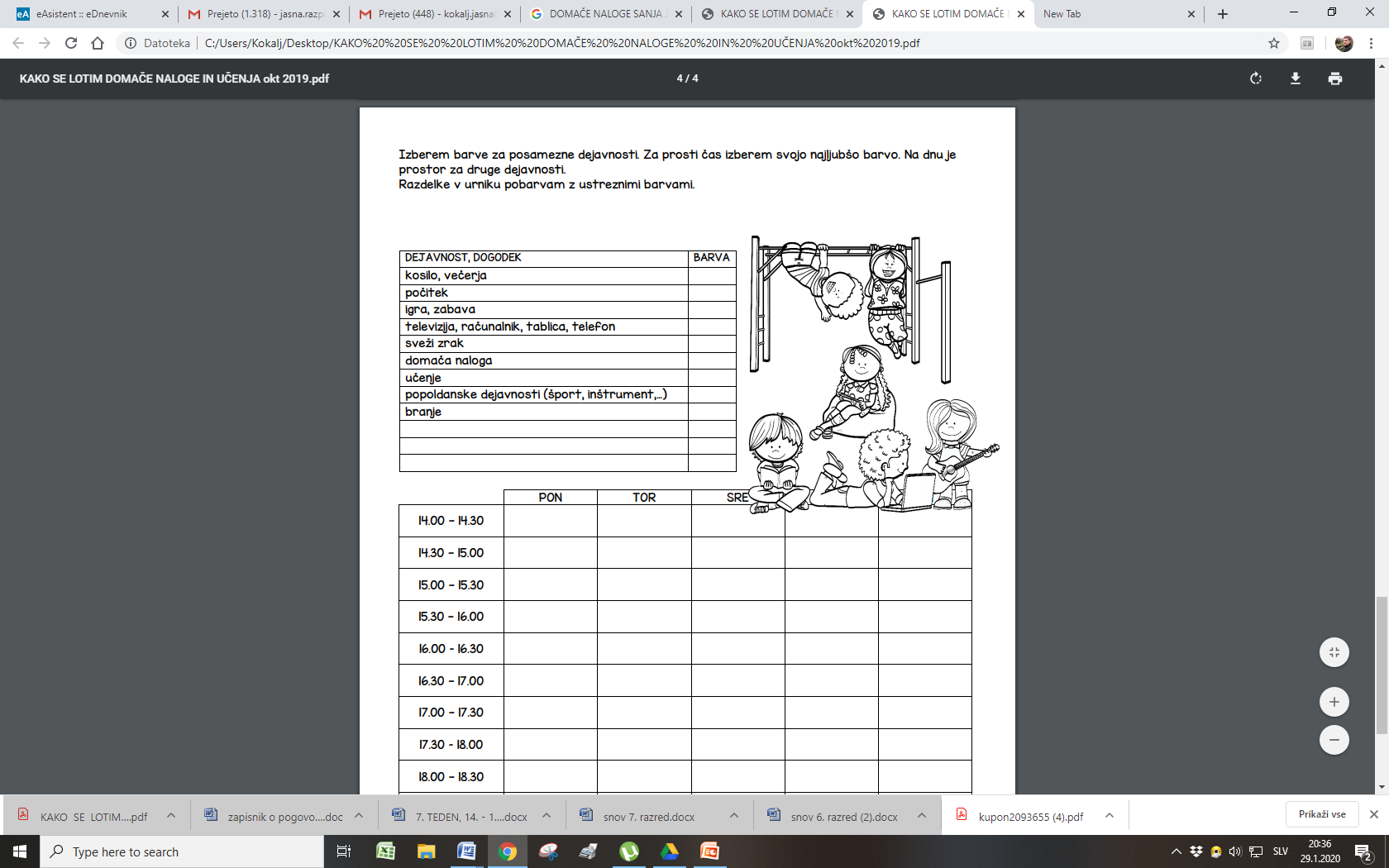 DNEVNI

URNIK
KORAKI K USPEŠNEMU REŠEVANJU NALOG
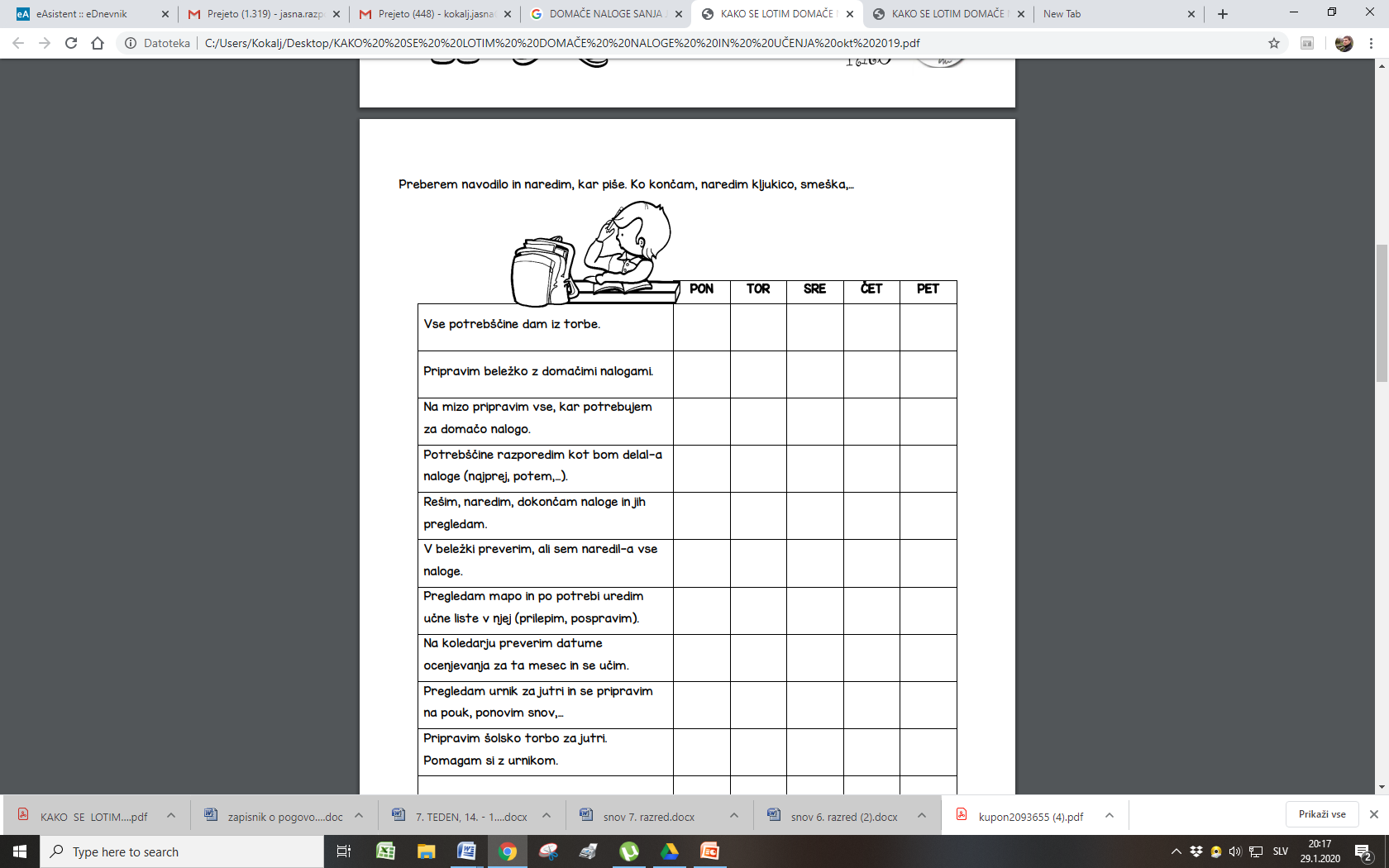 PRIPRAVIM PROSTOR
√
ODSTRANIM MOTEČE DEJAVNIKE
√
PRIPRAVIM TORBO, SE USEDEM ZA MIZO
√
POGLEDAM V BELEŽKO
NAREDIM NAČRT
PRIPRAVIM PRIPOMOČKE
REŠIM NALOGO
NAREDIM √ ali 
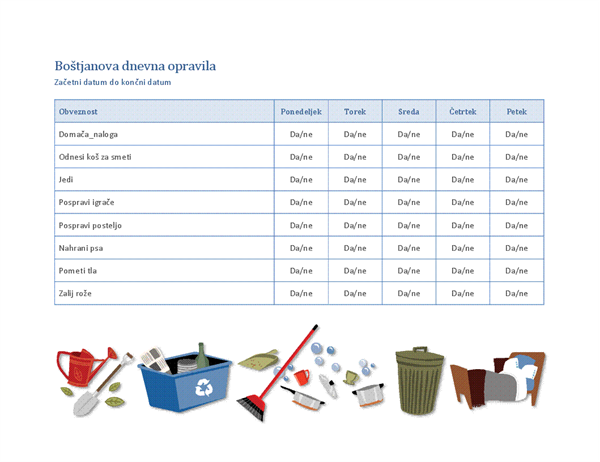 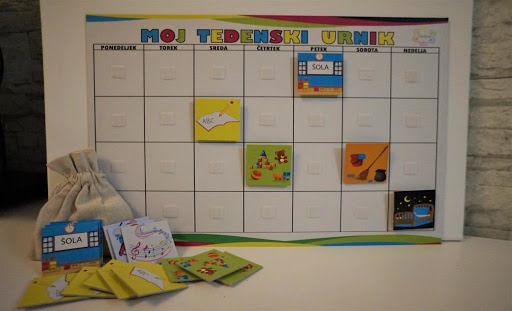 6
47
316
5376
61397
527594
4816208
26495715
UČNI TIP: NAJBOLJŠI NAČIN SPREJEMANJA INFORMACIJ
VIZUALNI ali  VIDNI (35%) : slikovno gradivo        
    ( sličice, grafi, zemljevid, slikovne ponazoritve, video, bralne prosojnice, samolepilni lističi.)

 AVDITIVNI ali SLUŠNI (40%): pogovor, predavanje, zvok ( učenje v skupini, poslušam razlago, pesem, glasno ponavljanje, posnamem se na CD).

 KINESTETIČNI ali GIBALNI (25%): ročne spretnosti, gibanje ( bralno ravnilo, bralna puščica, učenje pesmi s pomočjo giba, otipam posamezno lastnost predmeta, samolepilni lističi).
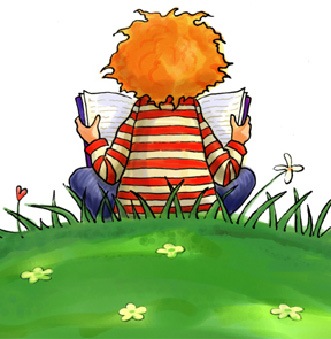 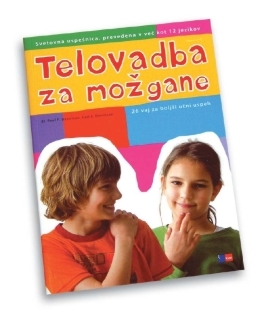 Aktivni odmori
sprehod po stopnicah

možganska telovadba: križno gibanje naprej in nazaj,simetrično risanje in pisanje,
obračanje “kotaljenje” glave,

 sprehod do kuhinje po kozarec vode…
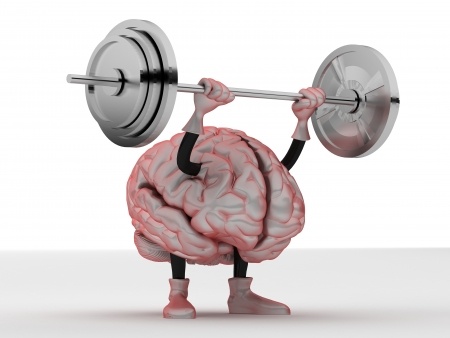 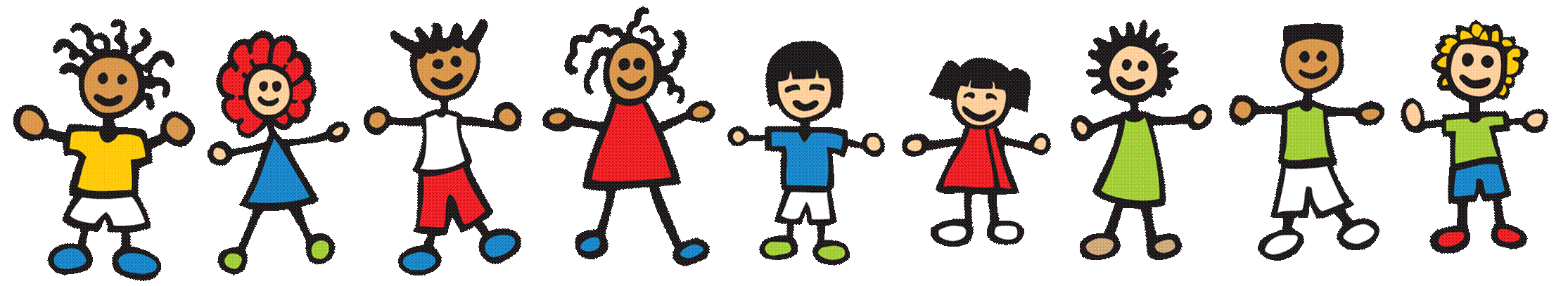 HVALA ZA POZORNOST
REZULTATI ANKETE (4. in 5. razred OŠ TO)
Kje delaš domačo nalogo?
Doma v svoji sobi (55%), v šoli (OPB, 15%), pri babici in dedku,...

Kdaj po navadi narediš domačo nalogo?
Ko pridem iz šole (87%), ko pridejo starši iz službe (7%).

Pomoč pri reševanju domače naloge:
Domačo nalogo rešujem sam, starši ne spremljajo dela(71%), ob prisotnosti staršev (24%), občasna prisotnost (5%).
Ali znaš predvideti, koliko časa boš porabil za učenje določenega predmeta?
DA (61%)				NE (39%)

Ali se lahko zbereš pri učenju, kljub temu da so v istem prostoru drugi ljudje?
DA (41%)				NE (59%)

Ali skrbiš za preglednost svojih zapiskov?
DA( 87%)				NE(13%)

Ali moraš kdaj prekiniti učenje, ker nimaš pri roki vseh pripomočkov?
DA(45%)				NE (55%)
VIRI IN LITERATURA
Dennison, P., Dennison, G. (2007). Telovadba za možgane: 26 vaj za boljši učni uspeh. Ljubljana: Rokuss Klett

Juhant, M., Levc, S. (2011).Varuh otrokovih dolžnosti ali nehajte se ukvarjati z otrokovimi pravicami. Ljubljana: Mavčiče: Čmrlj, komuniciranje in ustvarjalnost

Keller, G., Binder, A., Thiel R. (1999). Boljša motivacija-uspešnejše učenje.  Ljubljana: Center za psihodiagnostična sredsta, d.o.o.

Kolb, K., Miltner, F. (2005).Otroci se zlahka učijo. Ljubljana: Mladinska knjiga

Weimer, B., Hess, S., Brademann, M. (2002). Konec s slabimi ocenami. Radovljica: Didakta
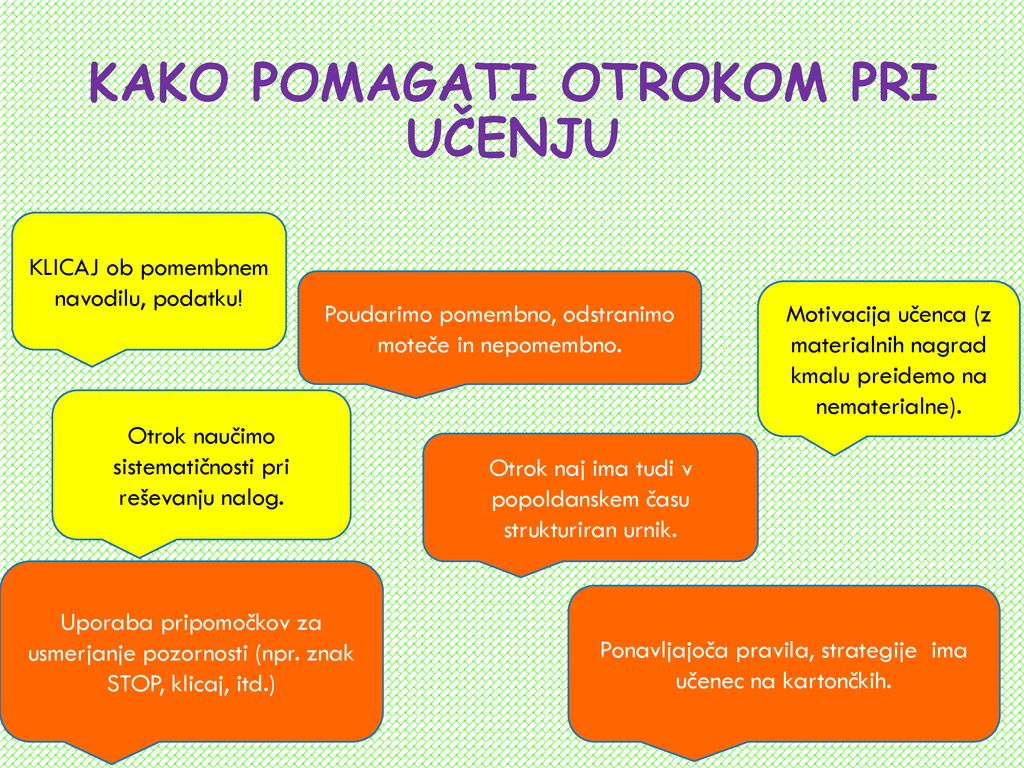 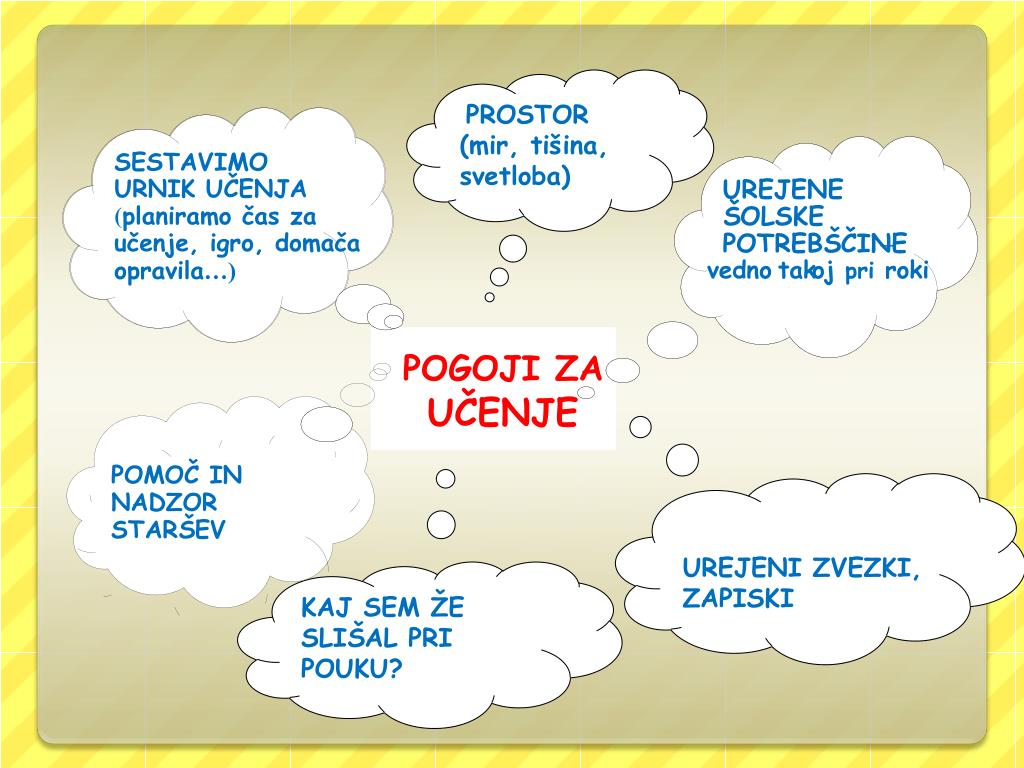